Institute of Portland Metropolitan Studies
How do you…Build a culture of better communications
[Speaker Notes: This presentation demonstrates the new capabilities of PowerPoint and it is best viewed in Slide Show. These slides are designed to give you great ideas for the presentations you’ll create in PowerPoint 2011!

For more sample templates, click the File menu, and then click New From Template.  Under Templates, click Presentations.]
IMS communications plan
1
3
2
Struggle
Implement
Plan
As east as 1-2-3
1
Why we struggle
What makes communications planning so difficult?
[Speaker Notes: 2. Its not part of our skill set! 
We are…
Researchers, 
Analysts
Planners
Organizers
…but we also have to be communicators!!
2. It’s not often funded or centrally supported
You have to find ways to make it part of the budget! 
It may be difficult to coordinate with higher level units
3. Its often underappreciated by people who want to spend most of their time doing, not talking about it. 

But achieving influence first requires communication – which is how we have been able to begin a long cultural change requiring]
2
Developing a plan
Once you commit, how do you proceed?
A creative solution:
What goes in a plan?
Goals and objectives
Target audiences
Themes and messages
Assessment of current channels and assets
Identification of potential new, more effective channels
[Speaker Notes: Goals and objectives
Awareness of and use of data and tools?
Engagement? 
Support? What kind? 
Target audiences
Who? 
What do we need to tell them? 
How aware are they now?
How are they best reached? 

Assessment of current channels and Assets: What channels are you using for what content? 
Are the channels reaching their intended users and are they reading them? 

What channels work best for what kind of content, and what kind of audiences? 

We went back to printing our flagship magazine Metroscape because our analytics were not good on the electronic version.]
Themes and Messages
Boiling down our Messages
3
Implementation
The hardest part!!
[Speaker Notes: Requires commitment, culture change, an a strong appreciate for the benefits of good communications.]
Developing a Sustainable Action Plan
Use baseline metrics to determine which channels are and are not working
Identify potential new channels
Develop processes for events that need to be communicated
Assign roles and responsibilities
Communications Metrics
Start somewhere!
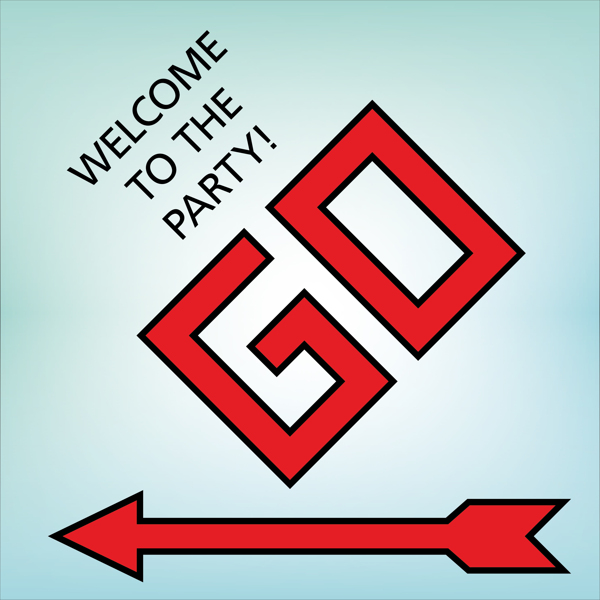